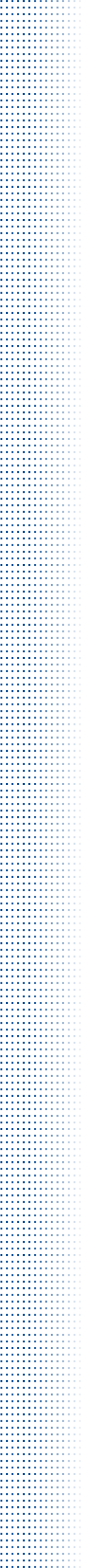 КОНФЛИКТ ИНТЕРЕСОВ
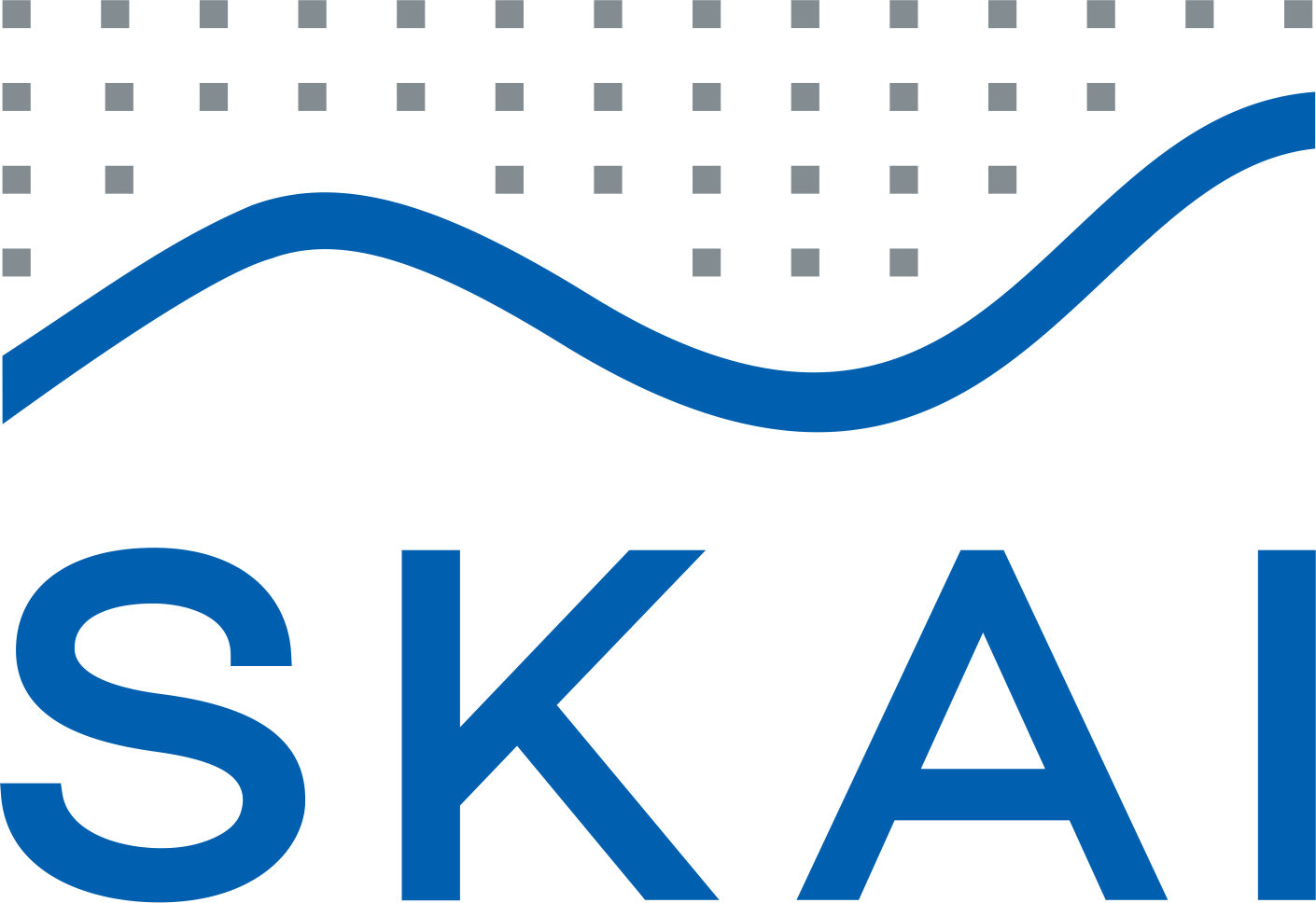 Памятка
Конфликт интересов – 
ситуация, когда личные интересы работника (включая интересы связанных лиц*) противоречат или могут противоречить интересам компании.
*Связанные лица – члены семьи, а также иные лица (физические, юридические), с которыми работника связывают близкие (в т.ч. Брак, совместное проживание) или иные корпоративные, имущественные отношения, являющиеся причиной возникновения личной заинтересованности.
Договор – 
Конкретный гражданско-правовой договор с третьим лицом («Контрагентом», который заключается от имени Компании для ведения операционно-хозяйственной деятельности.
Позиция компании – 
все работники и члены органов управления действуют в интересах компании при осуществлении должностных полномочий, не допуская ситуаций конфликтов интересов (КоИ). 
Если избежать КоИ невозможно, его нужно задекларировать и урегулировать.
Во всех случаях возникновения или риска возникновения конфликтов интересов, необходимо раскрыть информацию об этом компании.
Частые случаи конфликта интересов: 
Исполнение функций руководителя, члена СД, Правления за пределами группы МТС;
Финансовый интерес (более 20%) за пределами компании;
Использование деловой возможности в личных интересах;
Занятие должности Государственного должностного лица;
Использование активов, конфиденциальной информации и/или рабочего времени в Компании в личных целях;
Работа связанных лиц в подчинении, сделки со связанными лицами;
Подарки и деловое гостеприимство;
Иное
Что делать, если обнаружили признаки конфликта интересов?
Каналы уведомления о фактических и возможных нарушениях в связи с условиями Договора, а также об обстоятельствах, способных вызвать конфликт интересов:
Компания: external.hotline.mts@b1.ru
Контрагент: адрес электронной почты Контрагента, указанный в Договоре